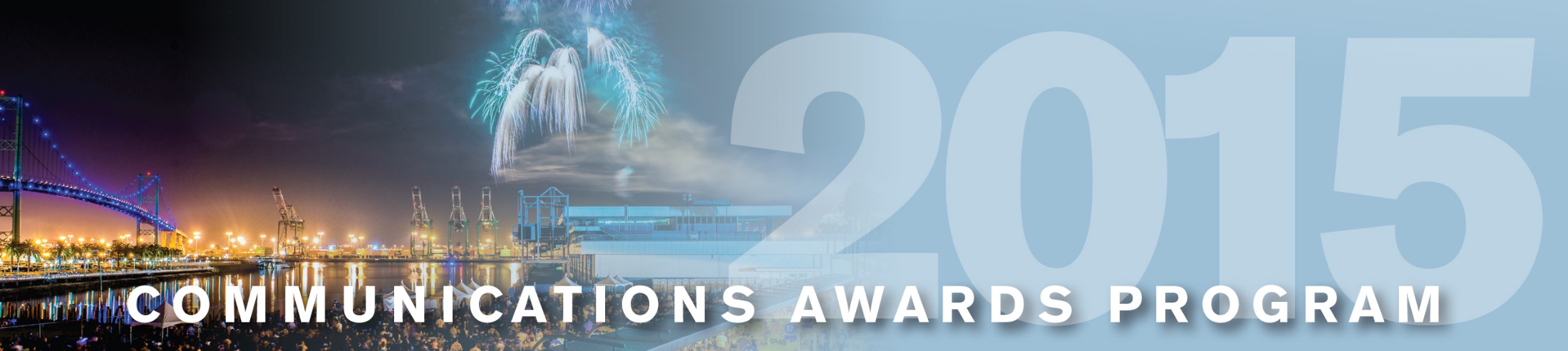 Port of New Orleans
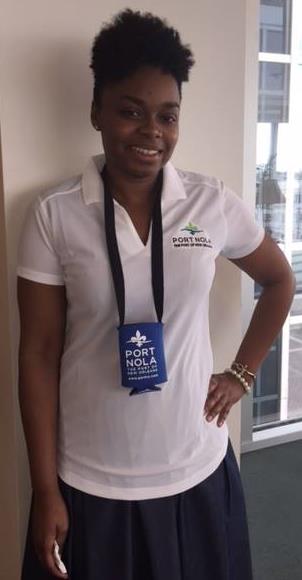 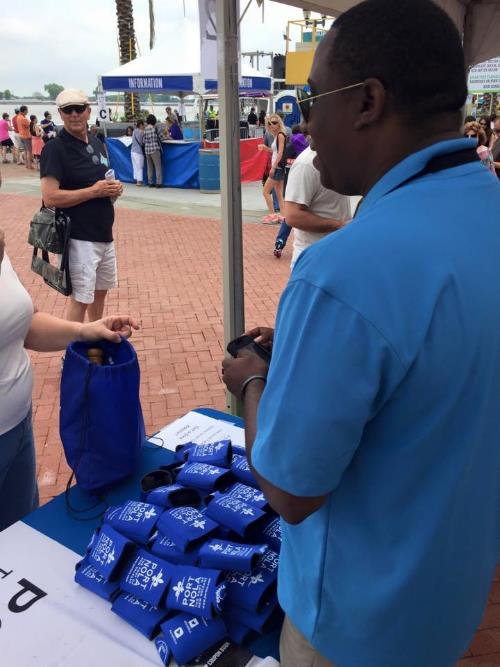 French Quarter Festival Partnership
Special Events
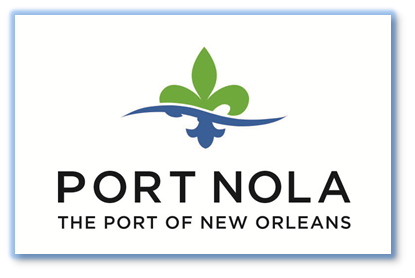 Use this area for logo
(delete text box before placing logo)